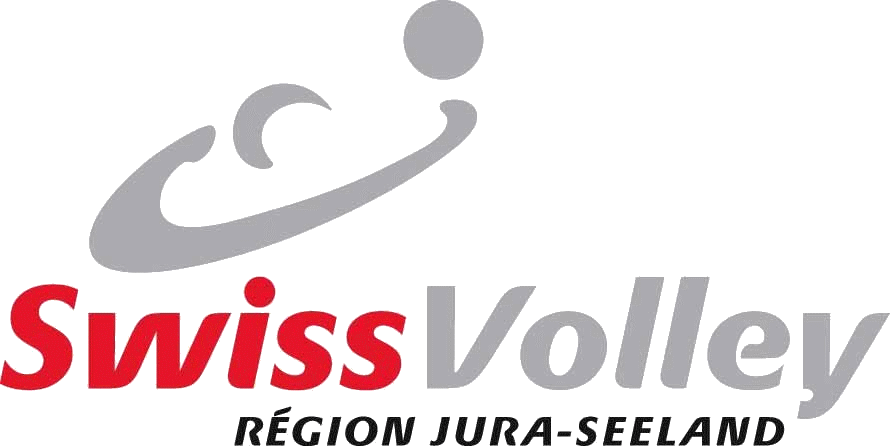 Présentation du Learning Tool
Cours de formation des arbitres
1er avril 2014
1
Accéder au site
http://sv.refereeinsight.com
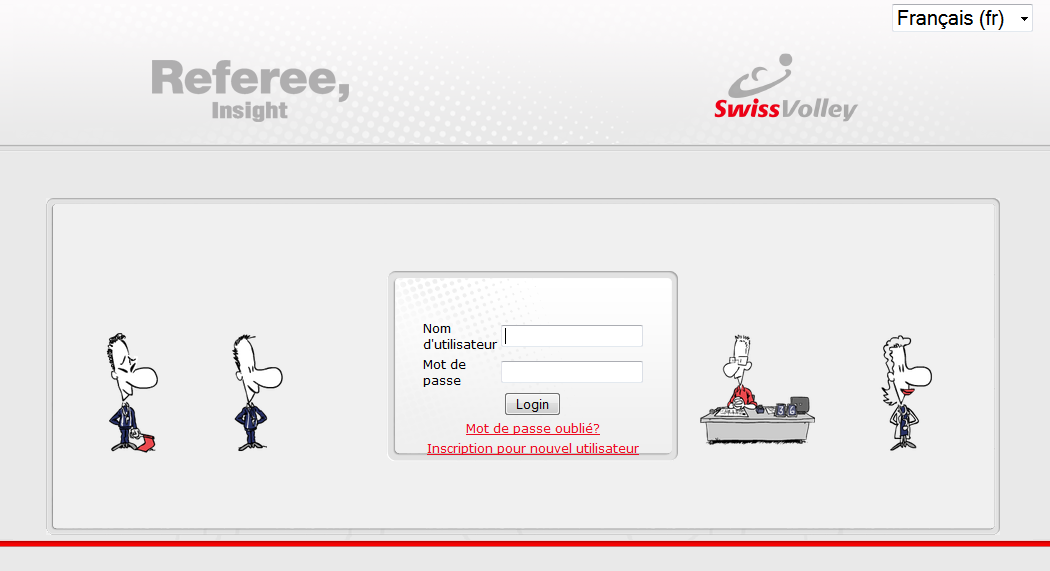 2
Créer un compte utilisateur
Presser sur inscription pour nouvel utilisateur
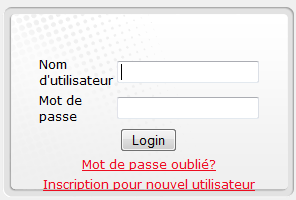 3
Créer un compte utilisateur
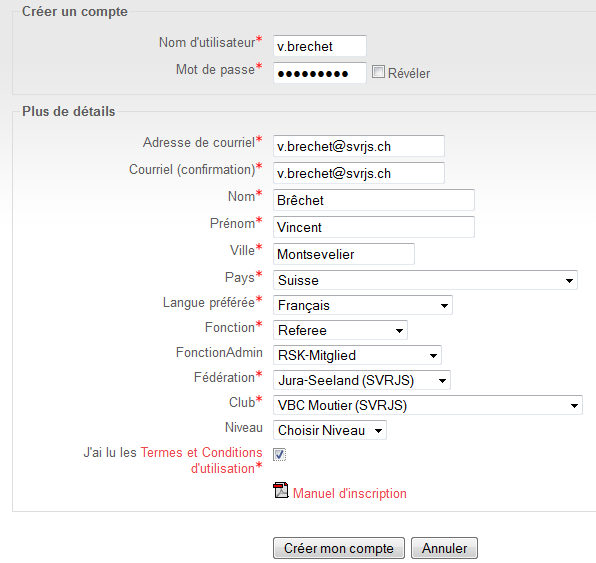 Remplir les différents champs
Sous fonction, choisir «Referee»
Pour les responsables de club, choisir «Club Verantwortlicher» sous Fonction/Admin
Sous fédération, choisir Jura-Seeland
Accepter les conditions
Presser sur «créer un compte»
4
Utilisation du Learning Tool
La demande doit être acceptée par SVRJS (durée max. 72h)
Une fois la demande acceptée, vous recevrez un mail de confirmation
Pour se connecter, aller sur http://sv.refereeinsight.com
Entrez votre nom d’utilisateur et mot de passe
Connectez-vous en pressant sur «Login»
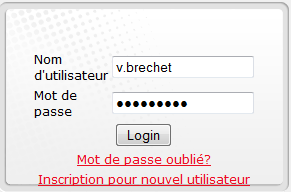 5
Modification du mot de passe
Une fois connecté, cliquez sur votre nom en bas de page
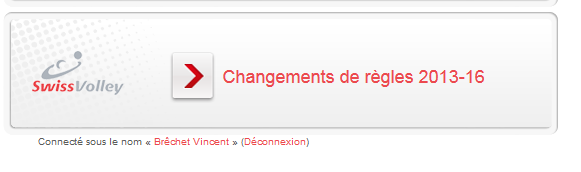 6
Modification du mot de passe
Choisir «Changer le mot de passe»
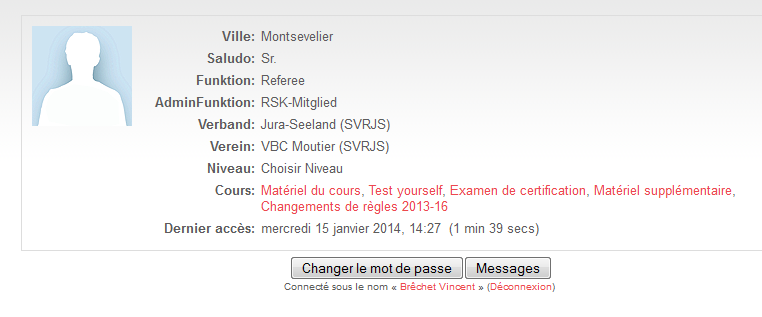 7
Modification du mot de passe
Insérez le mot de passe actuel 
Insérez le nouveau mot de passe et confirmez-le
Pressez sur «Enregistrer»
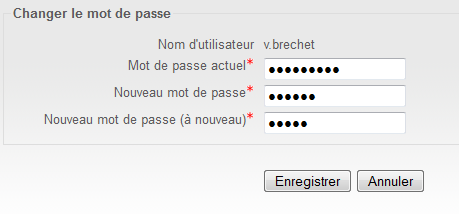 8
Menu
Bouton 1 :Règles officielles
Bouton 2 :Matériel supplémentaire sur le travail des arbitres, juges de ligne et marqueurs ainsi que protocoles de match
Bouton 3 :S’entraîner sur chaque chapitre des règles officielles de Volleyball
Bouton 4 :Test final
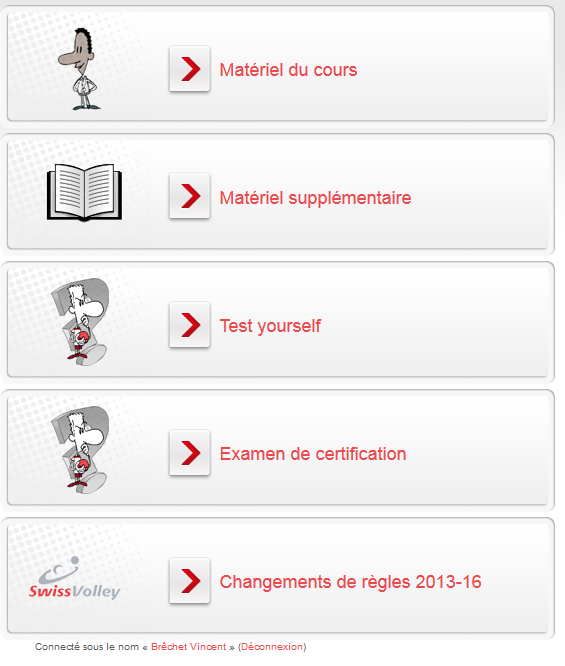 9
Bouton 1 : Règles officielles
Choisir le chapitre à étudier
Une application se lance dans une nouvelle fenêtre
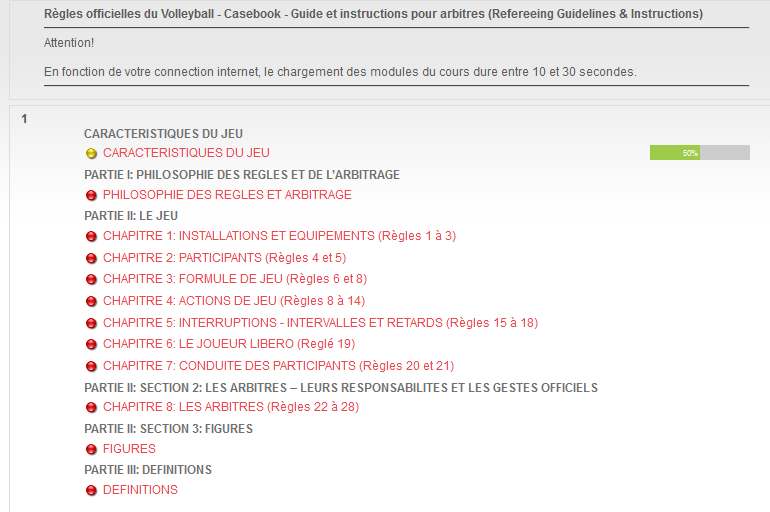 10
Travailler avec le système
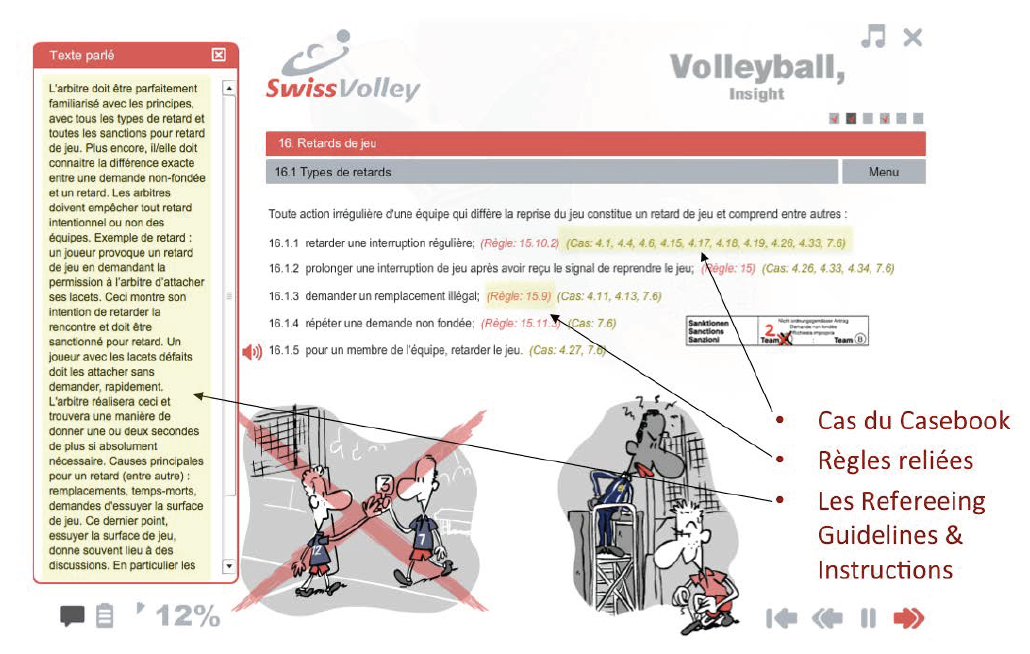 11
Explication des icones
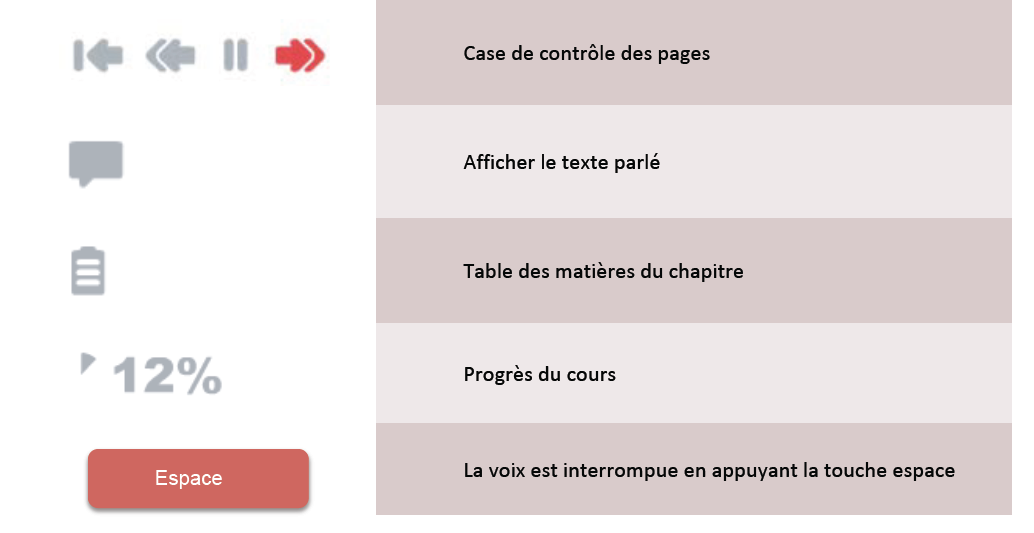 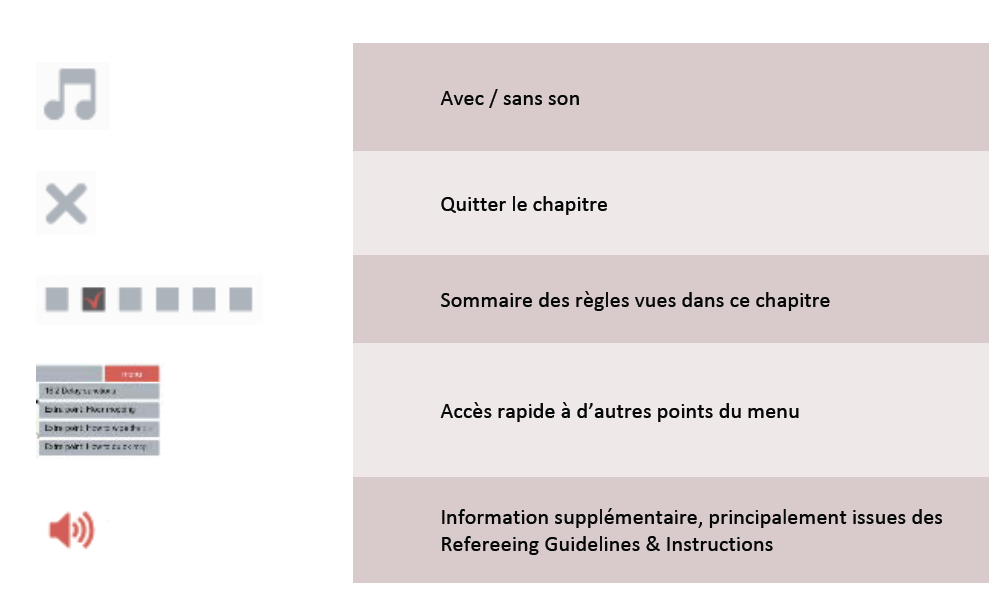 12
Bouton 1 : Matériel du cours
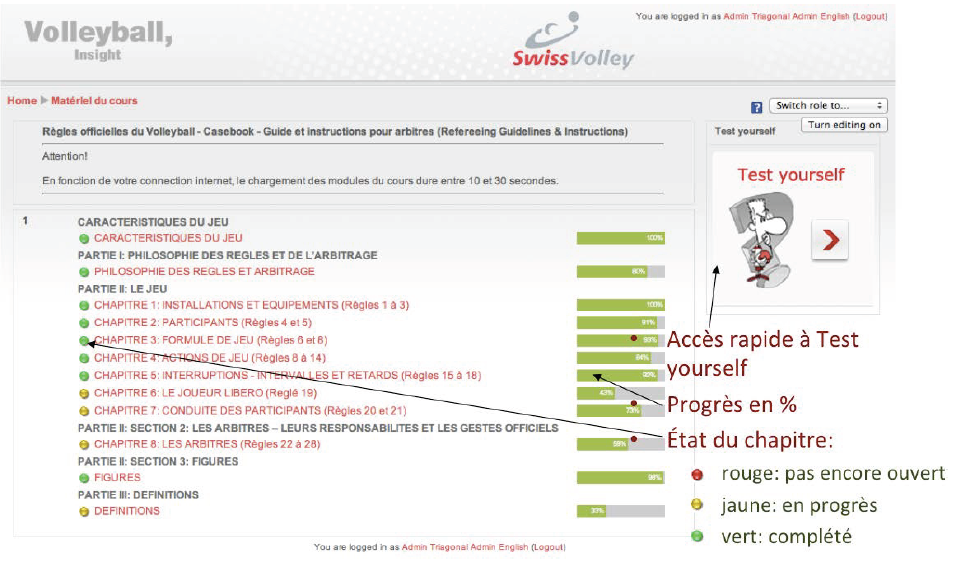 13
Bouton 2 : Matériel supplémentaire
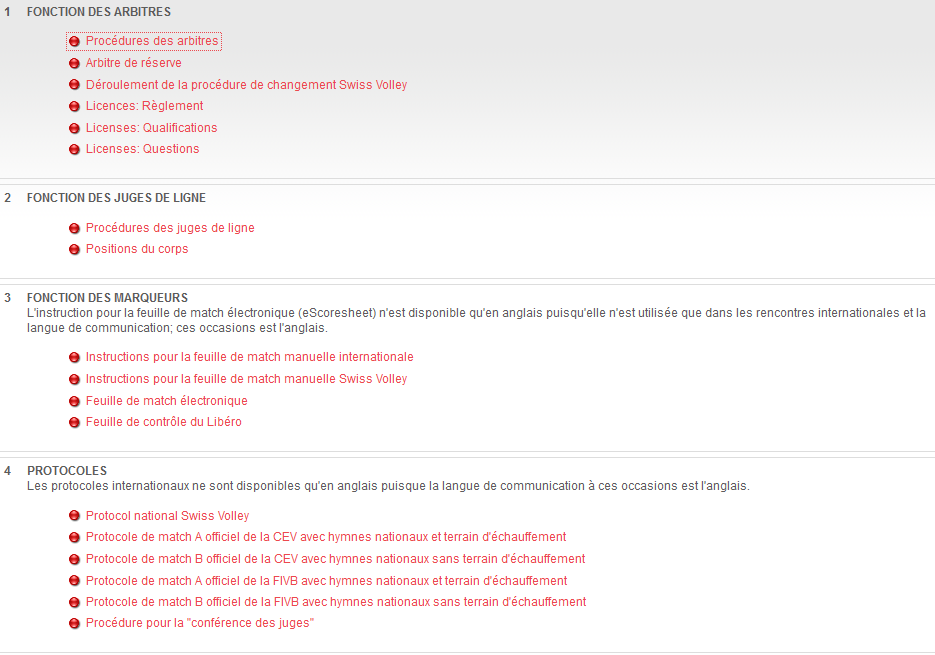 14
Bouton 3 : Test yourself
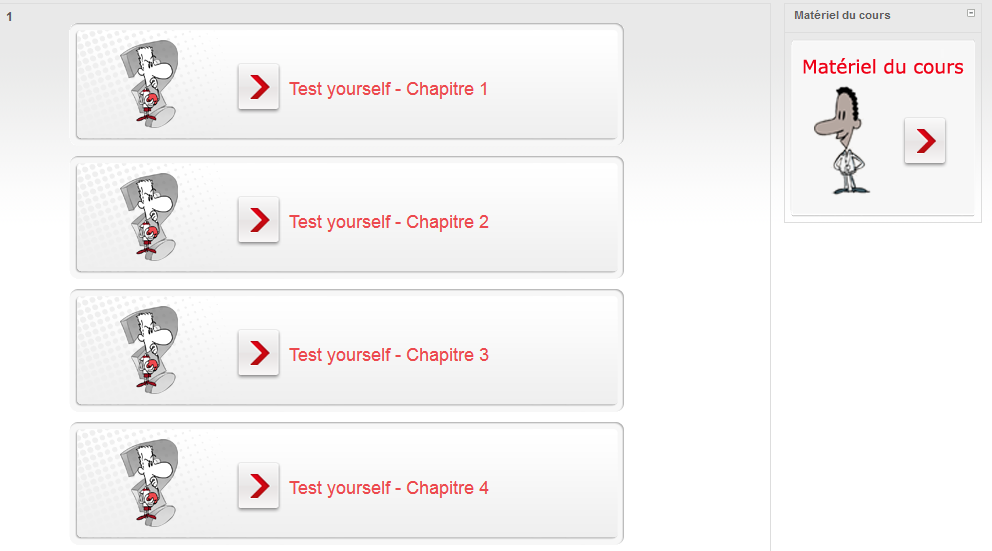 15
Bouton 4 : Examen de certification
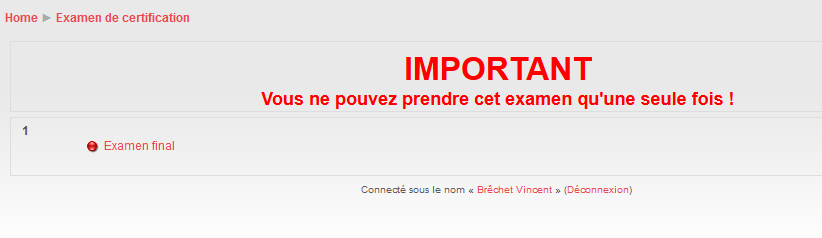 16
Questions ?
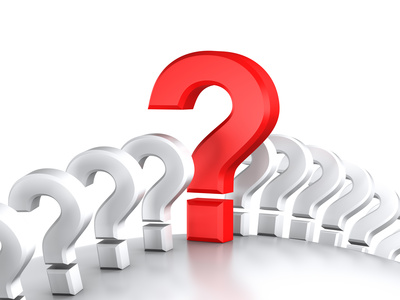 17